CPU Scheduling
CS 105
Review: Multiprocessing
The Illusion
The Reality
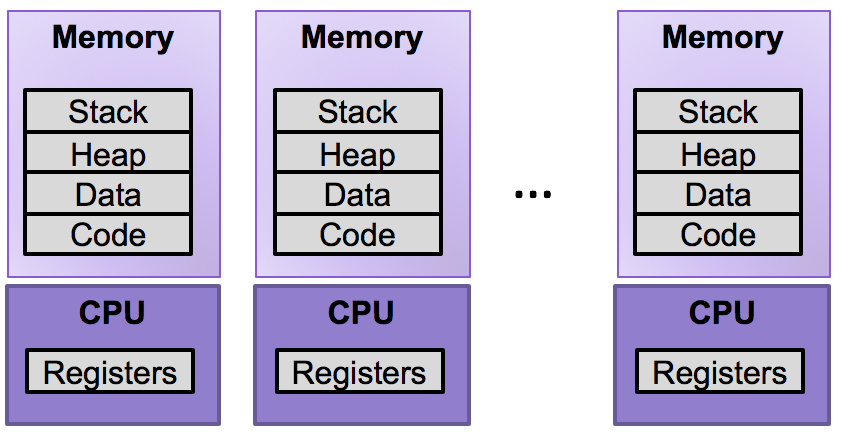 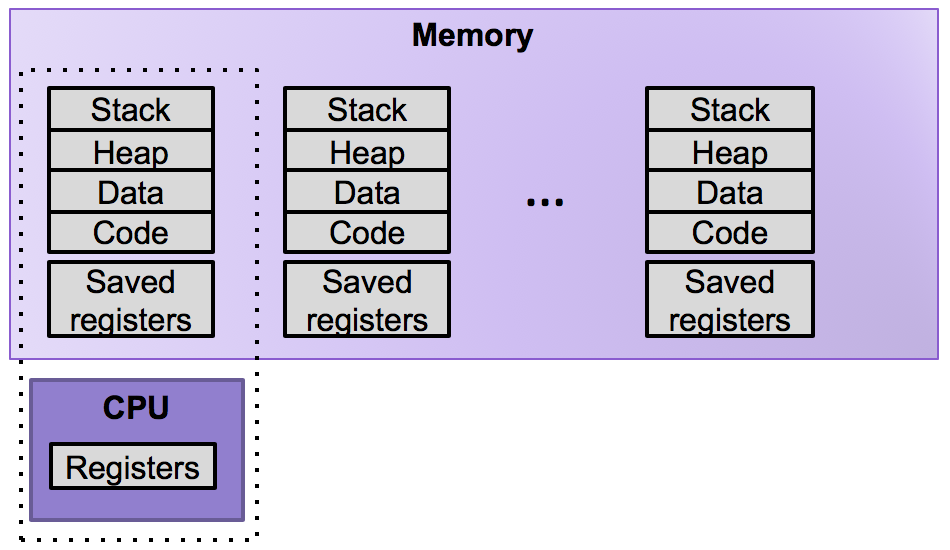 Abstraction: logical control flow within a process
Context switching b/n processes
User cannot predict how instructions will interleave
Real-world Examples
Restaurants handling orders

DMV handling customers

Students handling assignments

Hospitals handling patients
Possible Metrics
Latency: how much time between when a job is requested and when a job is completed

Response time: how much time between when a job is requested and when you start processing the job

Throughput: the rate at which jobs are completed
Simplifying Assumptions (for now)
Once you start a job, you complete that job before beginning the next job
The run-time of each job is known in advance
All jobs only use the CPU
First In, First Out (FIFO)
A
B
C
Time
0
20
40
60
80
100
120
Exercise 1: First In, First Out (FIFO)
A
B
C
Time
0
20
40
60
80
100
120
Shortest Job First (SJF)
A
C
B
Time
0
20
40
60
80
100
120
Exercise 2: Shortest Job First (SJF)
A
B
C
Time
0
20
40
60
80
100
120
Simplifying Assumptions (for now)
Once you start a job, you complete that job before beginning the next job
The run-time of each job is known in advance
All jobs only use the CPU
Shortest Time-to-Completion First (STCF)
A
B
C
A
Time
0
20
40
60
80
100
120
[Speaker Notes: Problems: responsiveness, fairness, starvation, assumption 4]
Simplifying Assumptions (for now)
Once you start a job, you complete that job before beginning the next job
The run-time of each job is known in advance
All jobs only use the CPU
Round Robin (RR)
C
A
C
A
B
B
C
A
C
A
B
C
B
B
A
Time
0
20
40
60
80
100
120
Exercise 3: Round Robin (RR)
C
A
A
B
C
A
B
C
B
C
A
B
C
B
A
A
Time
0
20
40
60
80
100
120
Simplifying Assumptions (for now)
Once you start a job, you complete that job before beginning the next job
The run-time of each job is known in advance
All jobs only use the CPU
Processes are not all the same
CPU-bound processes use a lot of CPU
e.g., compiling, scientific computing applications, mp3 encoding




I/O-bound processes use CPU in short bursts
e.g., browsing small webpages, indexing a file system




Balanced processes are somewhere in between
e.g., playing videos, moving windows around
A
A
A
A
A
A
A
A
Time
Time
0
0
20
20
40
40
60
60
80
80
100
100
120
120
Comparing Scheduling Algorithms
FIFO
works well if jobs are short
otherwise bad latency and bad response time

STCF
good latency
very uneven response time (bad fairness)
assumes run-time of each job is known in advance

RR
good response time
bad latency + overhead of context switching
poor fairness for mixes of CPU-bound and I/O-bound
Multi-level Feedback Queues
Goal: optimize latency while minimizing response time for interactive jobs without knowing run-time of jobs in advance
General idea: maintain multiple queues, each with a different priority level
Q5
A
C
D
Scheduling rules:
If Priority(A) > Priority(B), run A 
If Priority(A) = Priority(C), run A and C Round Robin
When a job enters the system, it is place in the highest priority queue
Once a job uses up its time allotment at current priority level, it moves down one queue
After some time period, move all jobs in the system to the highest priority queue
Q4
Higher Priority
Q3
B
Q2
Q1
Schedulers in Operating Systems
CPU Scheduler selects next process to run from the runnable pool

Page Replacement Scheduler selects page to evict

Disk Scheduler selects next read/write operation to perform

Network Scheduler selects next packet to send/process
Exercise 4: Feedback
Rate how well you think this recorded lecture worked
Better than an in-person class
About as well as an in-person class
Less well than an in-person class, but you still learned something
Total waste of time, you didn't learn anything

How much time did you spend on this video (including exercises)?

Do you have any particular questions you’d like me to address in this week’s problem session?

Do you have any other comments or feedback?